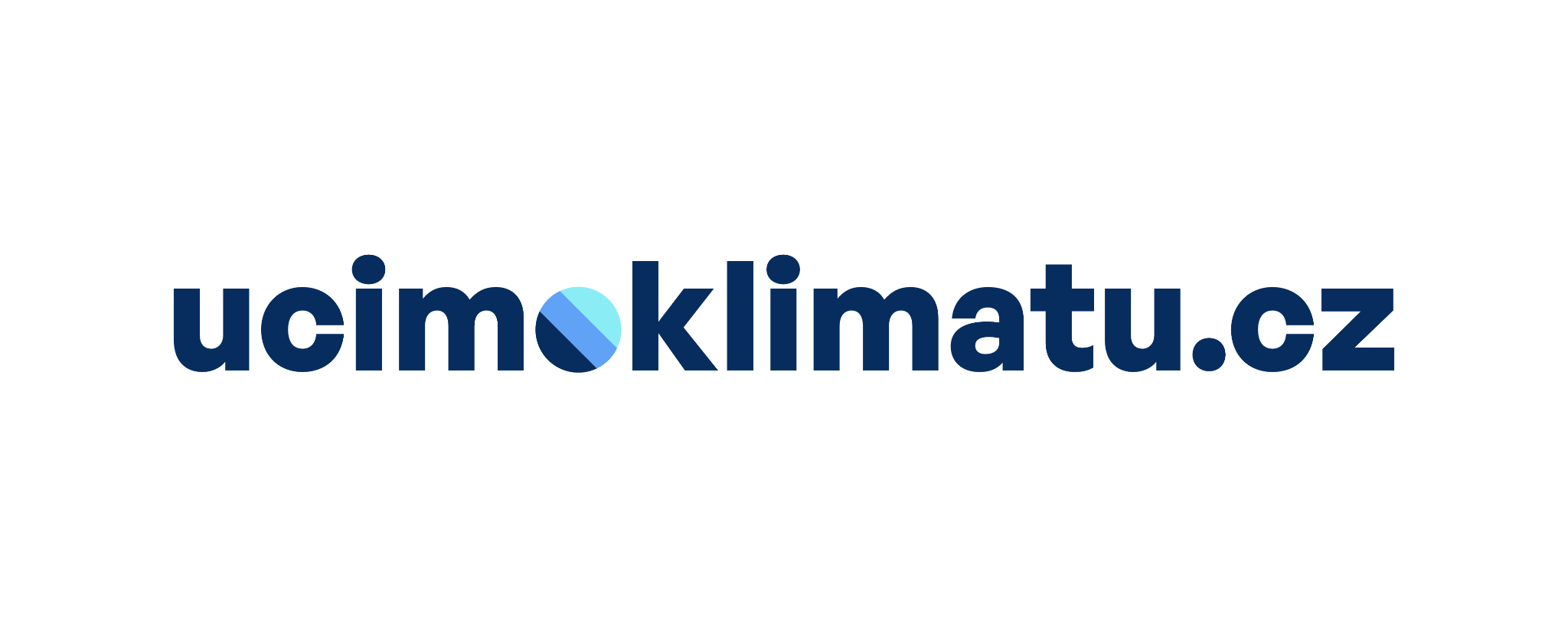 (NEJEN) KLIMATICKÉ SOUVISLOSTI V GRAFECH
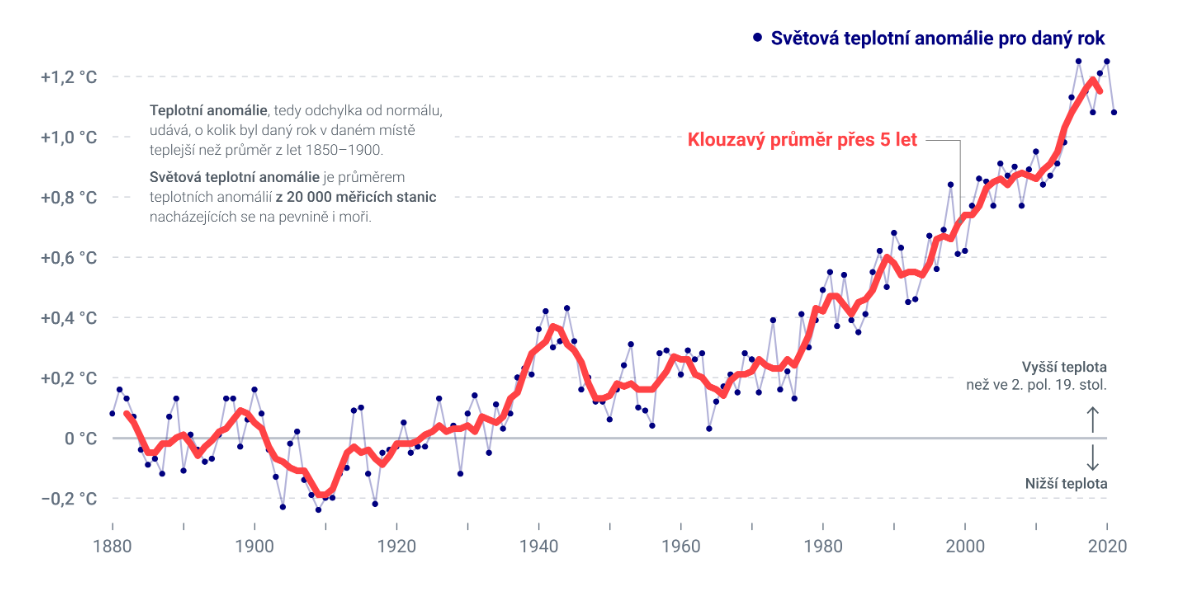 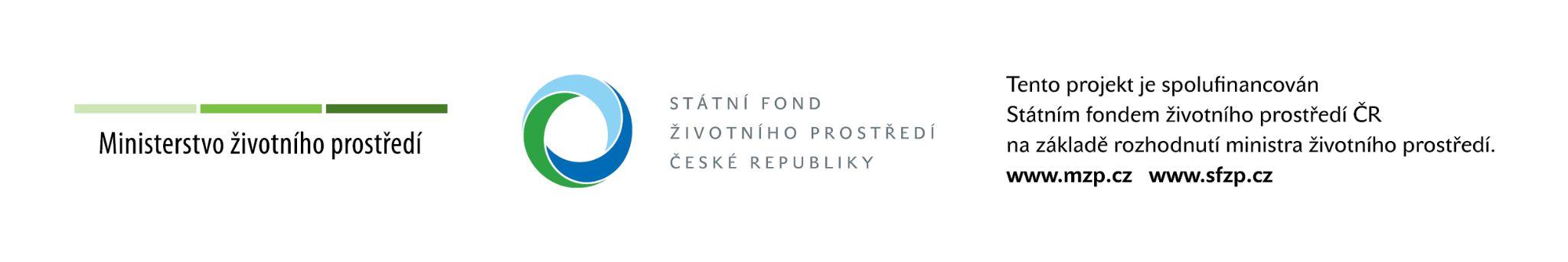 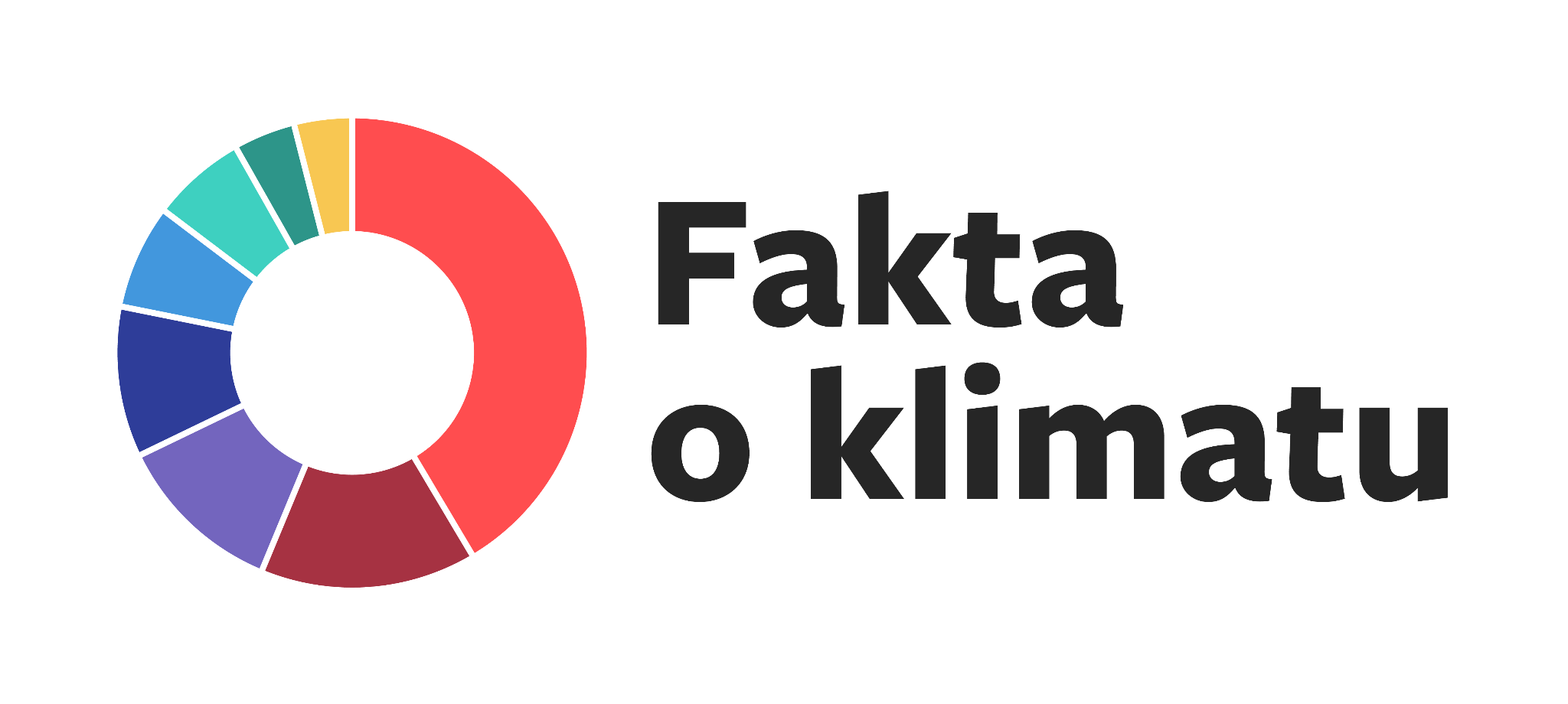 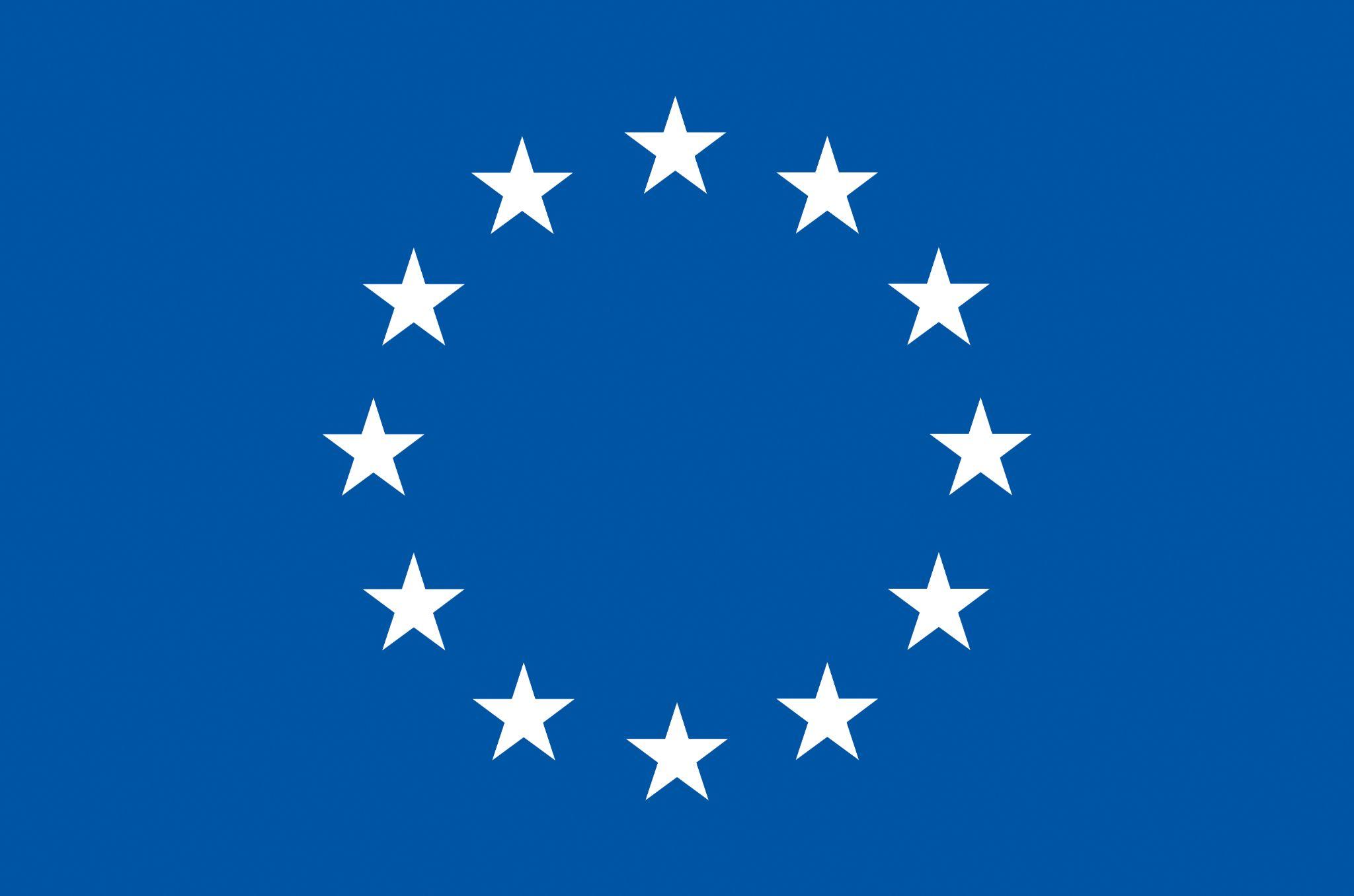 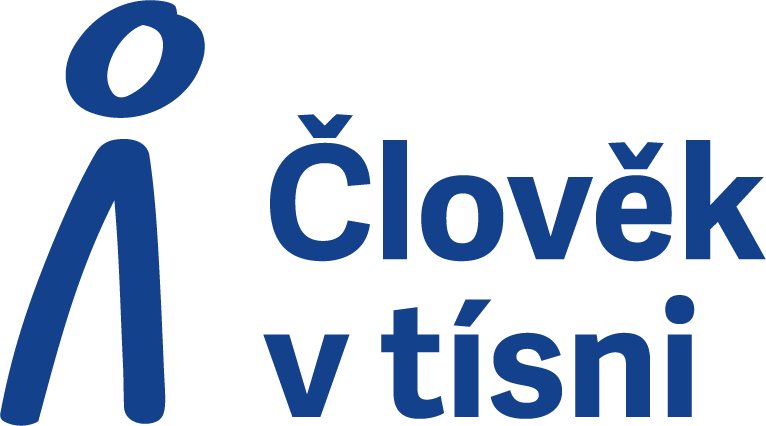 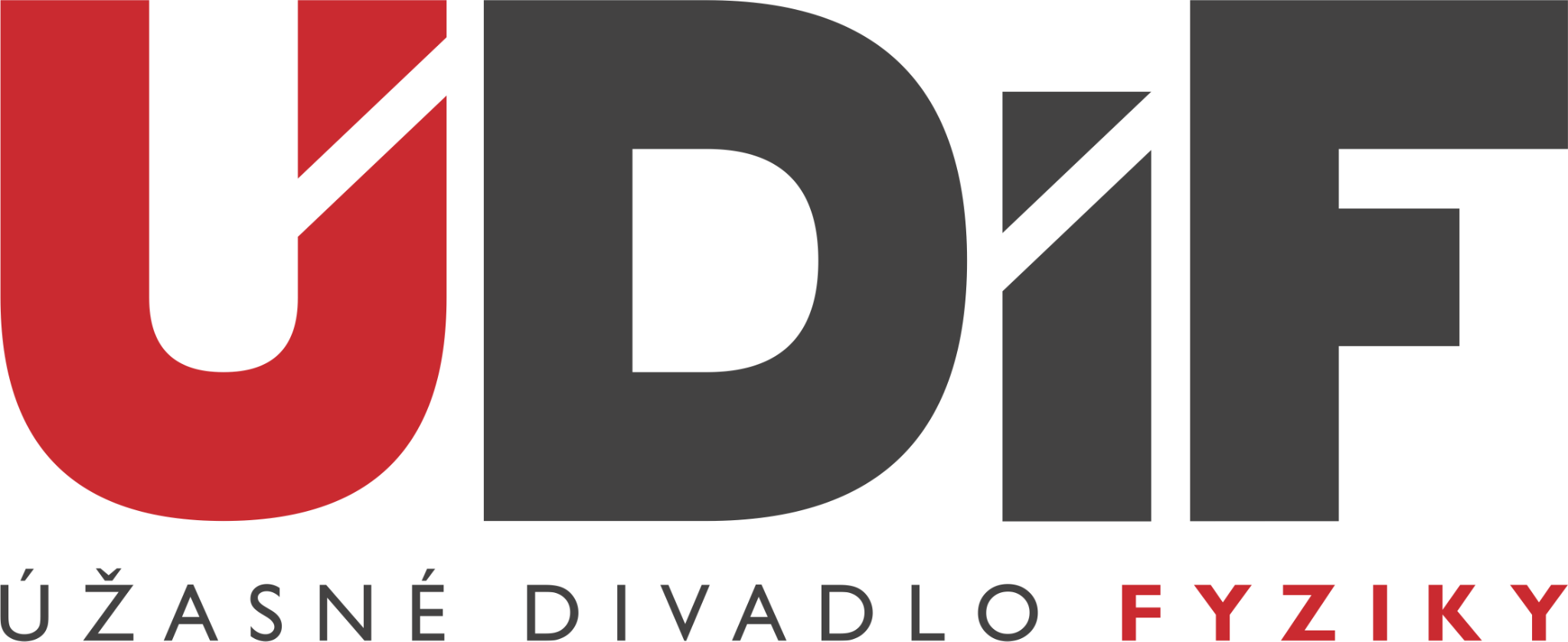 ‹#›
Prezentace je upravitelná. Za úpravy oproti originálu nenese Člověk v tísni, o. p. s. odpovědnost.
KONTROLA DVOJIC
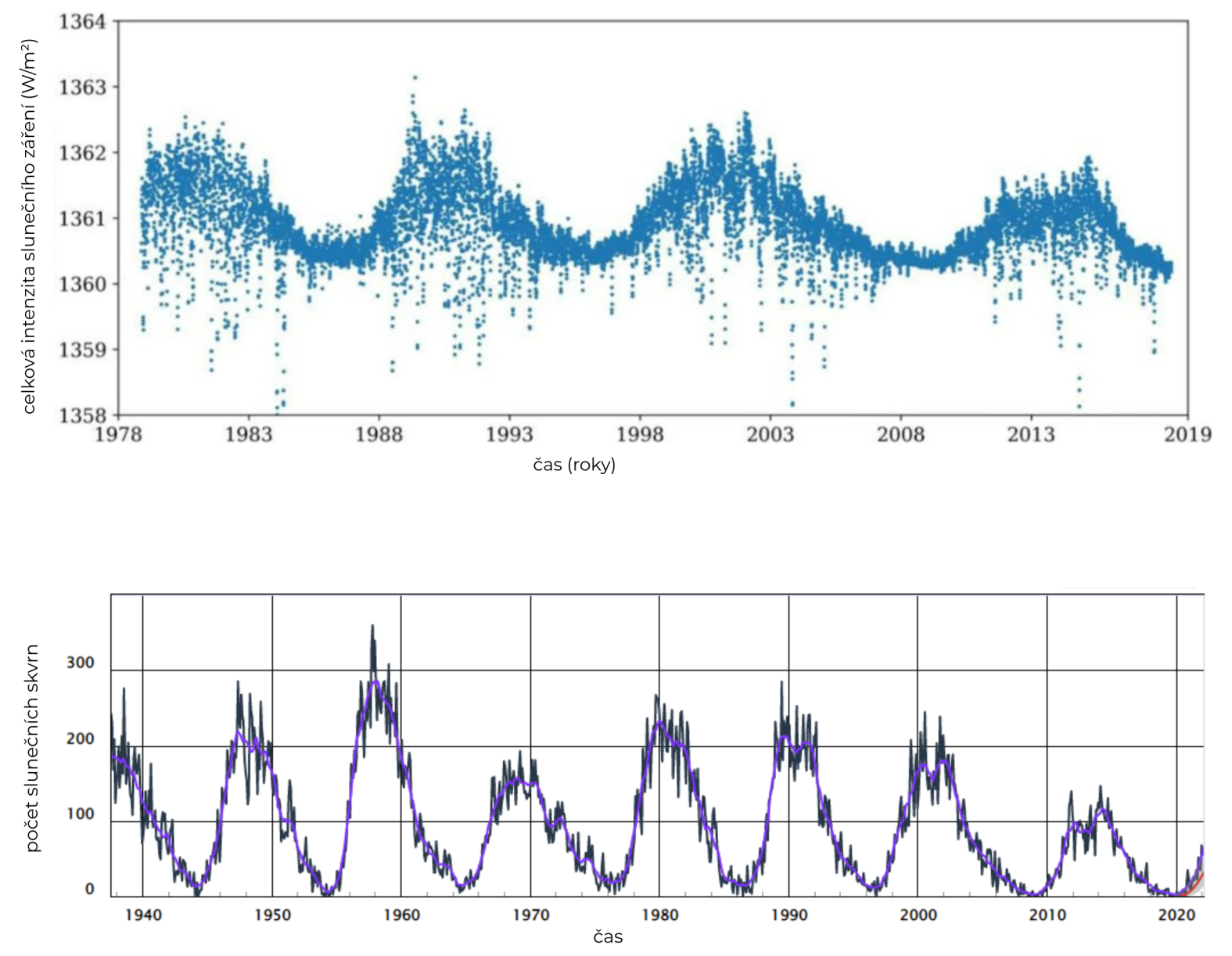 ‹#›
Zdroje: https://progearthplanetsci.springeropen.com/articles/10.1186/s40645-021-00430-x/figures/9https://www.swpc.noaa.gov/products/solar-cycle-progression
KONTROLA DVOJIC
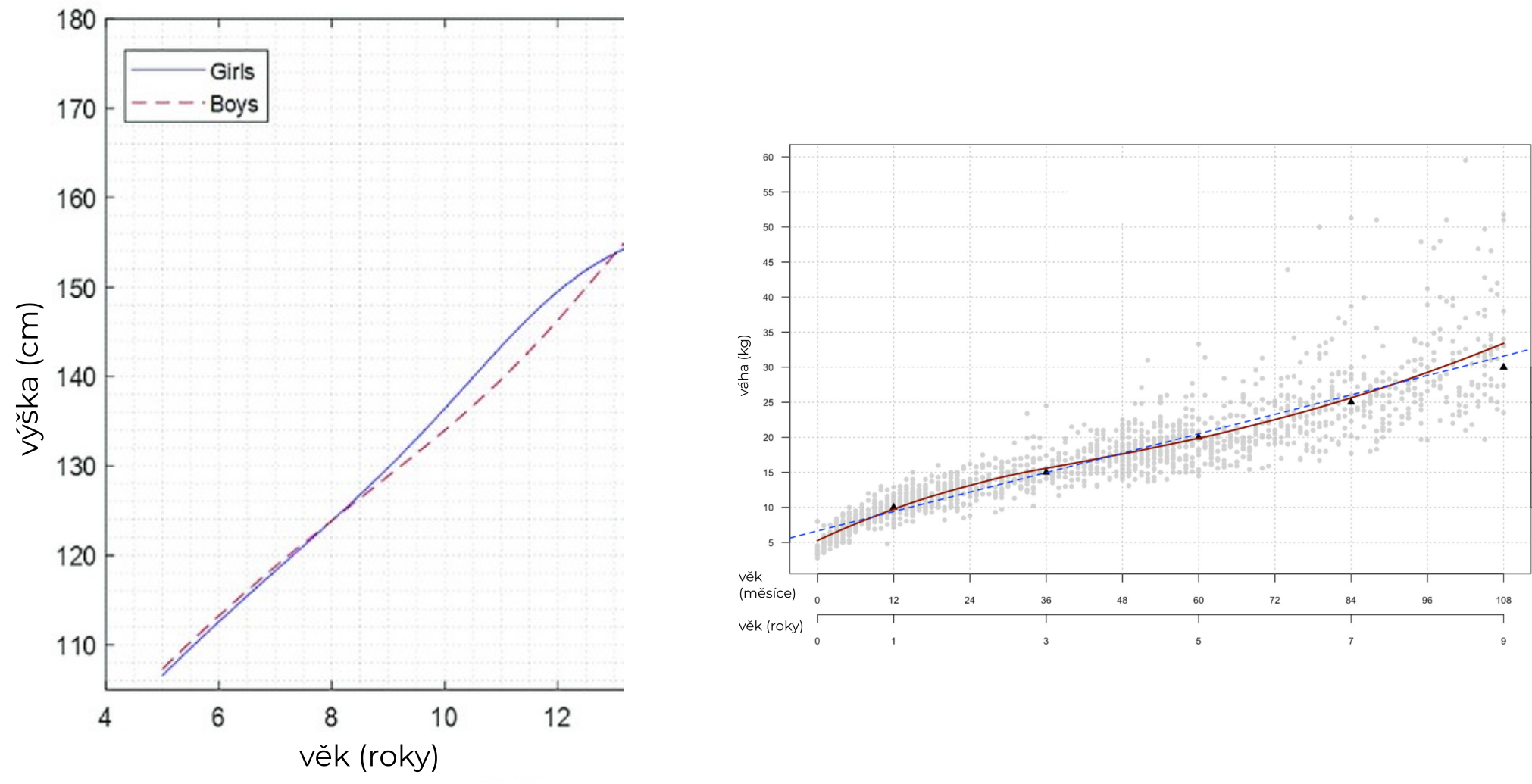 ‹#›
Zdroje: https://www.frontiersin.org/articles/10.3389/fendo.2021.718292/full	 http://www.5oaks.co.nz/PDC/Age_v_Weight.html
KONTROLA DVOJIC
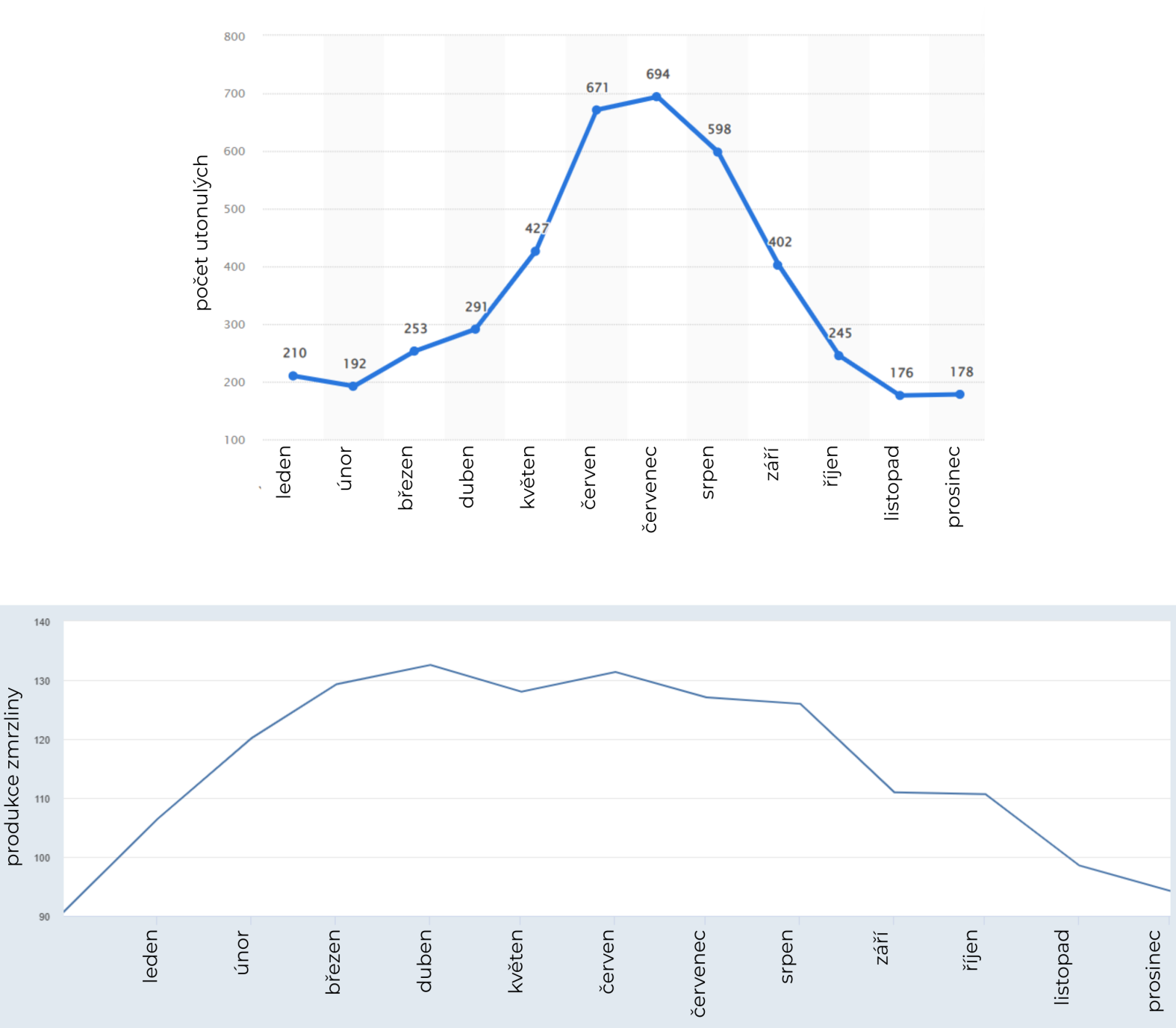 ‹#›
Zdroje: https://www.statista.com/statistics/863194/drowning-deaths-us-by-month/ https://fred.stlouisfed.org/series/IPN31152NQ
KONTROLA DVOJIC
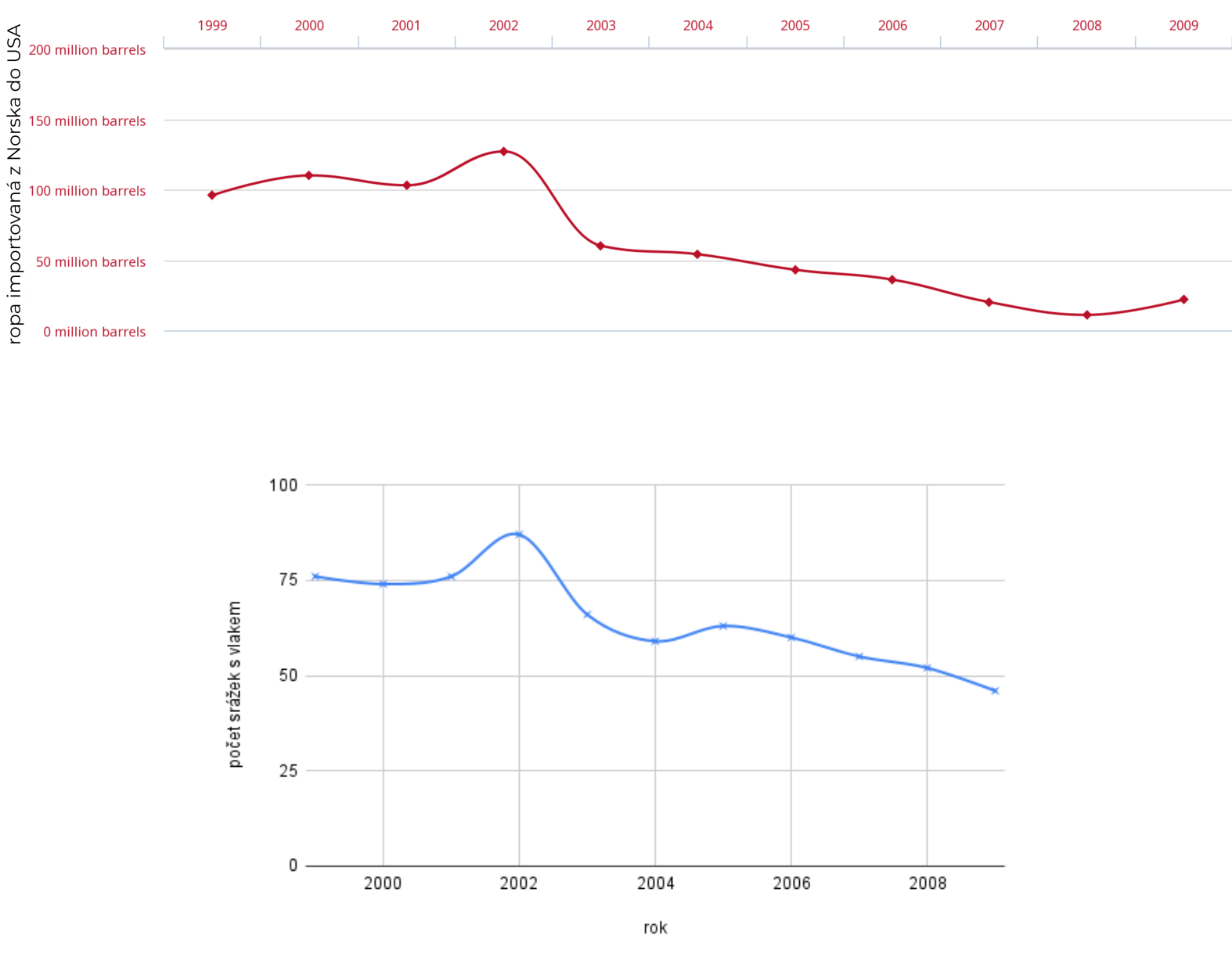 ‹#›
Zdroj: https://tylervigen.com/spurious-correlations
KONTROLA DVOJIC
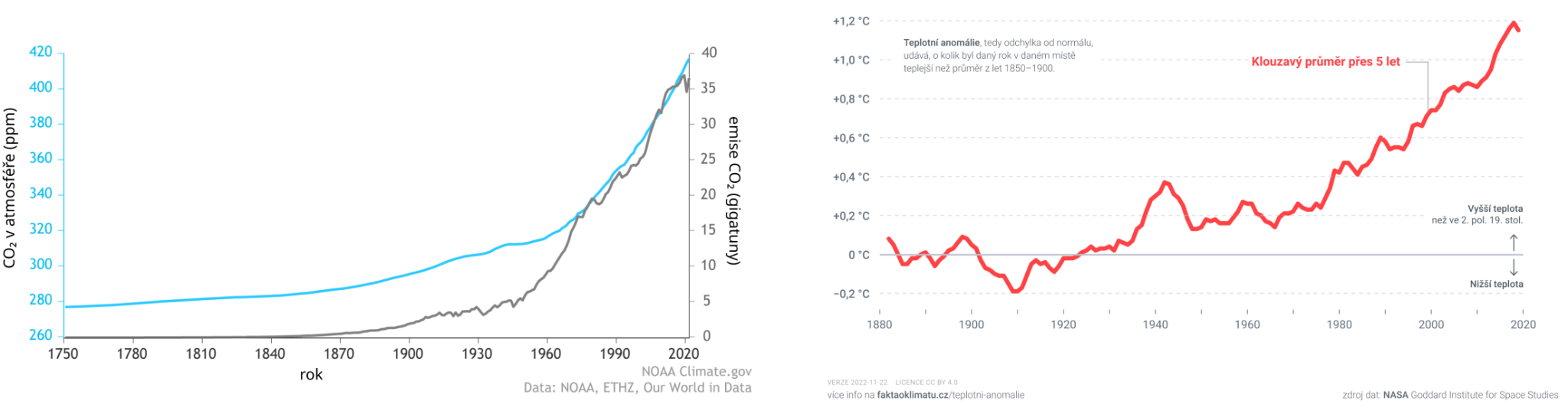 Zdroje: https://www.statology.org/correlation-examples-in-real-life/ 		  	https://faktaoklimatu.cz/infografiky/teplotni-anomalie
‹#›
JE TO KORELACE?
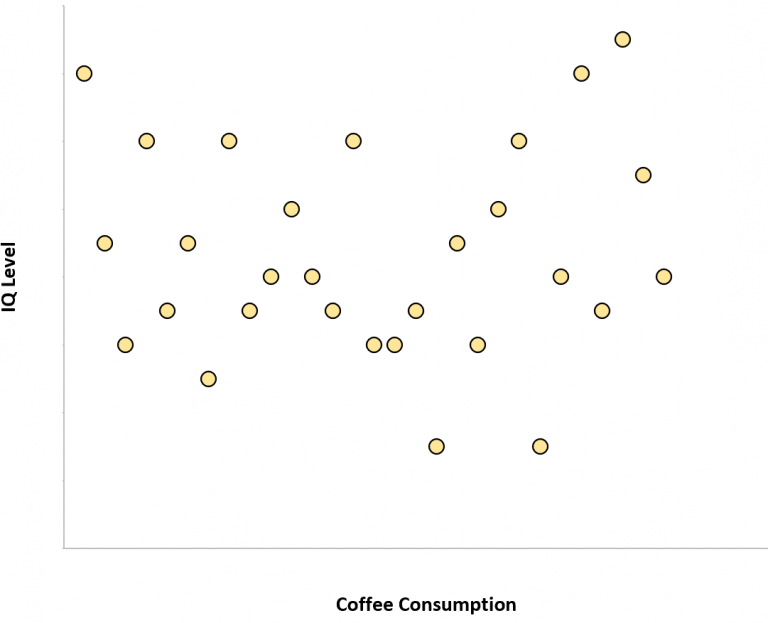 ‹#›
Zdroj: https://www.statology.org/correlation-examples-in-real-life/
JE TO KORELACE?
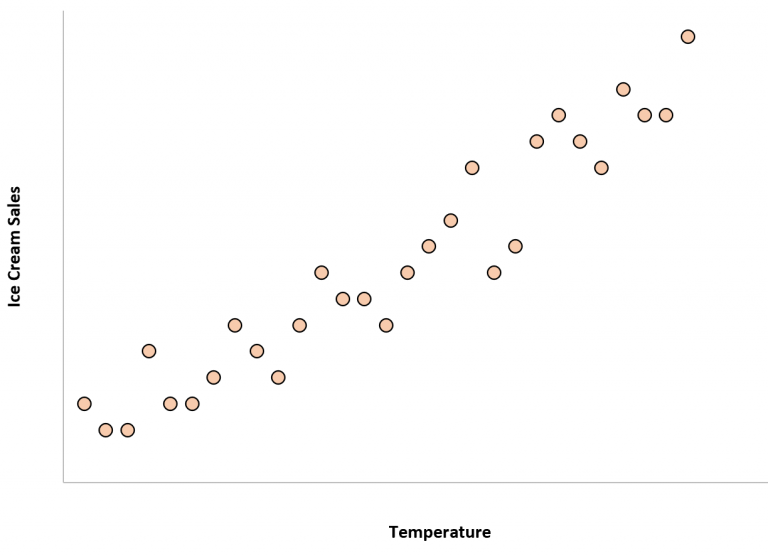 ‹#›
Zdroj: https://www.statology.org/correlation-examples-in-real-life/
JE TO KORELACE?
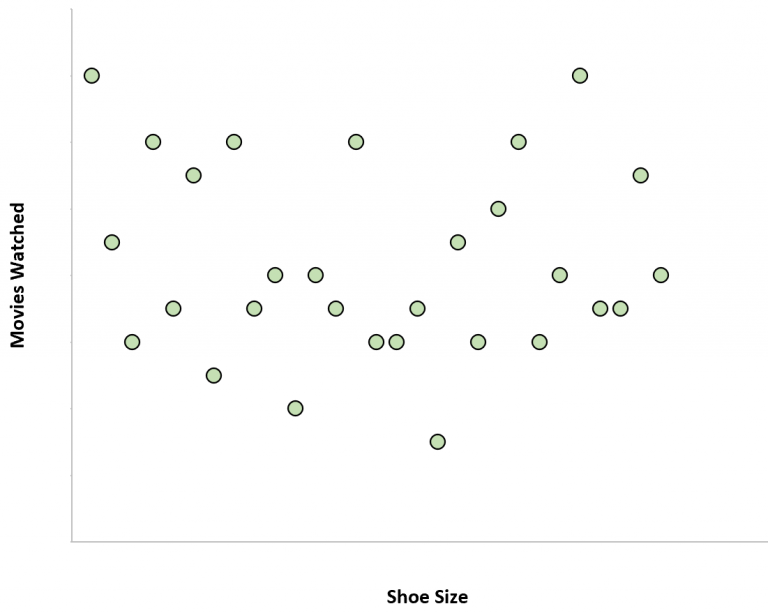 ‹#›
Zdroj: https://www.statology.org/correlation-examples-in-real-life/
JE TO KORELACE?
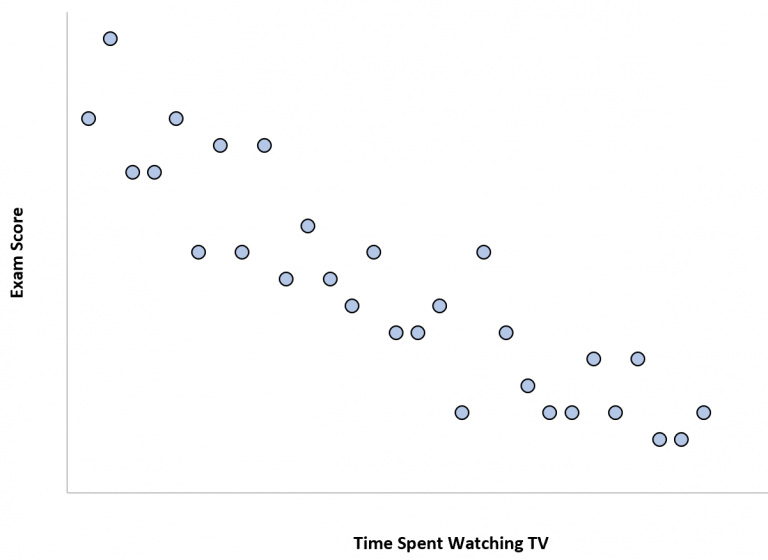 ‹#›
Zdroj: https://www.statology.org/correlation-examples-in-real-life/
JE TO KORELACE?
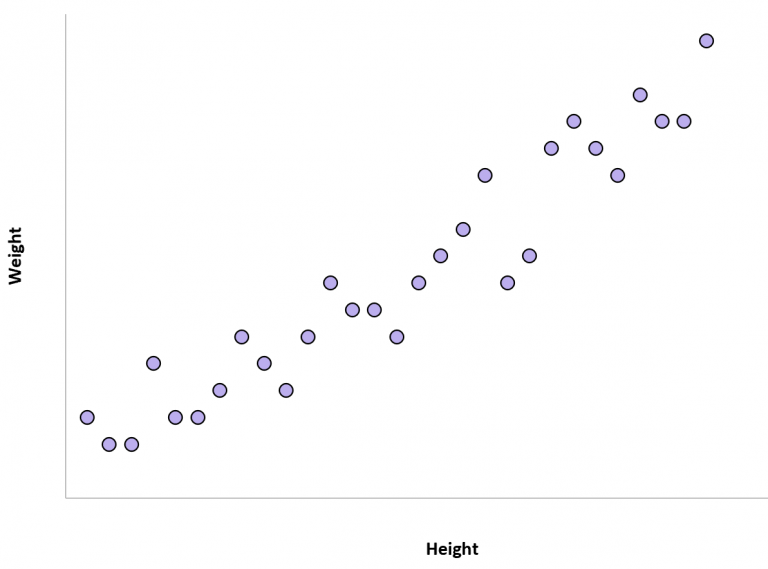 ‹#›
Zdroj: https://www.statology.org/correlation-examples-in-real-life/
JE TO KORELACE?
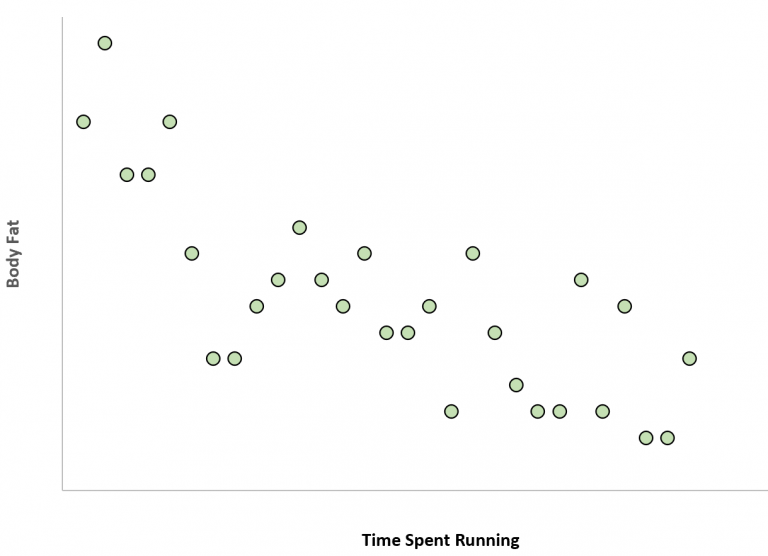 ‹#›
Zdroj: https://www.statology.org/correlation-examples-in-real-life/
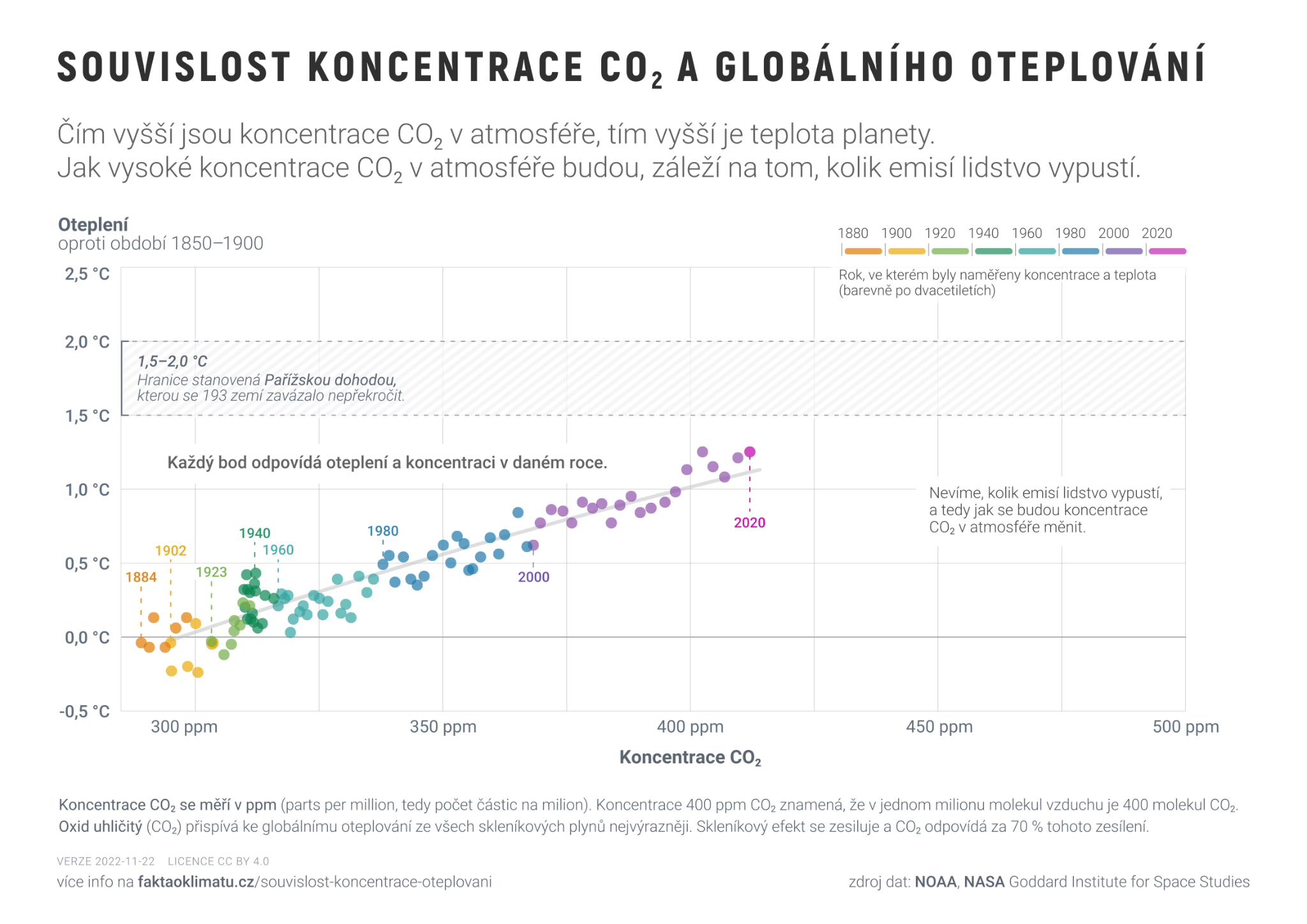 ‹#›
že KORELACE NEZNAMENÁ KAUZALITA 
říkají všichni, ale…
‹#›
že KORELACE NEZNAMENÁ KAUZALITA
říkají všichni, ale…
kauzalitu máme tendenci vidět všude
‹#›
že KORELACE NEZNAMENÁ KAUZALITA 
říkají všichni, ale…
kauzalitu máme tendenci vidět všude
korelaci ukážeme jednoduše
kauzalita se prokazuje mnohem obtížněji
‹#›
že KORELACE NEZNAMENÁ KAUZALITA
říkají všichni, ale…
kauzalitu máme tendenci vidět všude
korelaci ukážeme jednoduše
kauzalita se prokazuje mnohem obtížněji
různé vědní obory to mají různě náročné
občas dochází k chybám
‹#›
SVĚTLO U POSTÝLKY ZPŮSOBUJE KRÁTKOZRAKOST…?
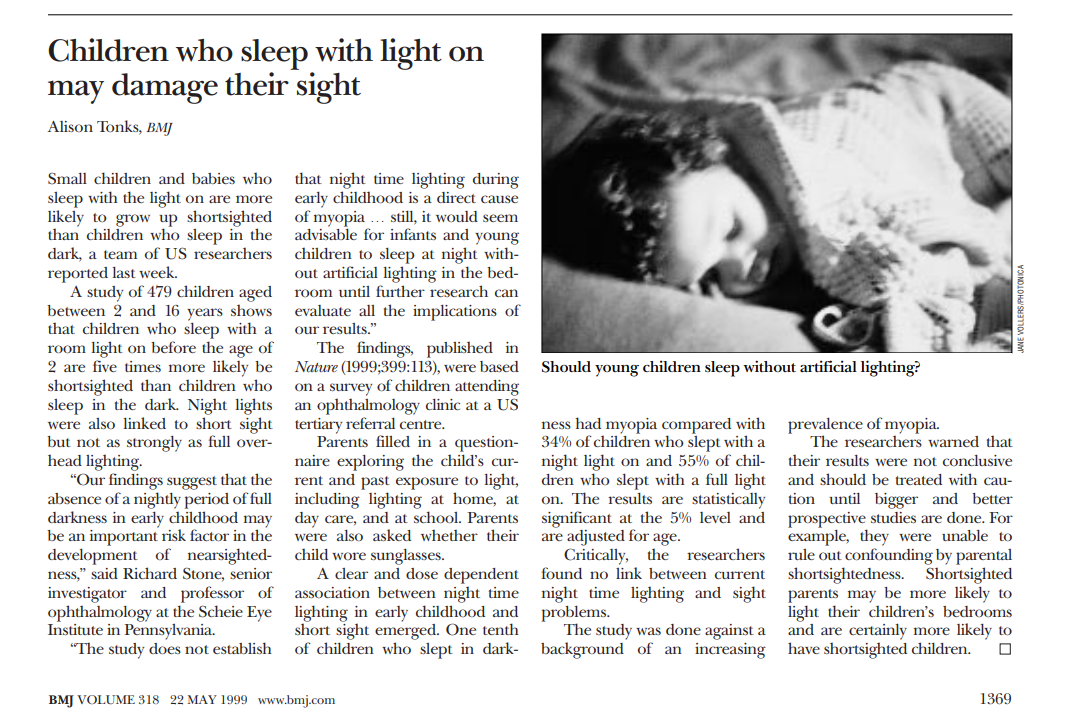 ‹#›
Zdroj: https://web.archive.org/web/20060901152949/http://researchnews.osu.edu/archive/nitelite.htm
SNIŽUJE HORMONÁLNÍ SUBSTITUČNÍ TERAPIE RIZIKO INFARKTU?
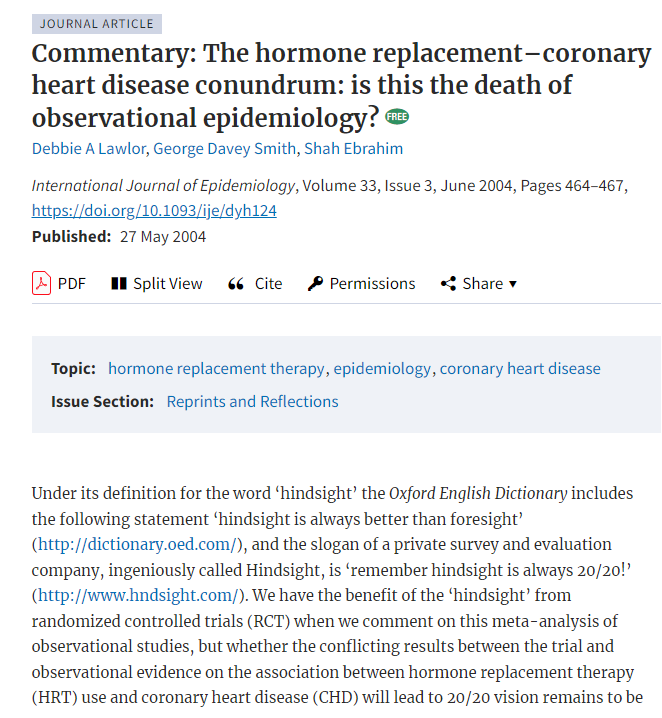 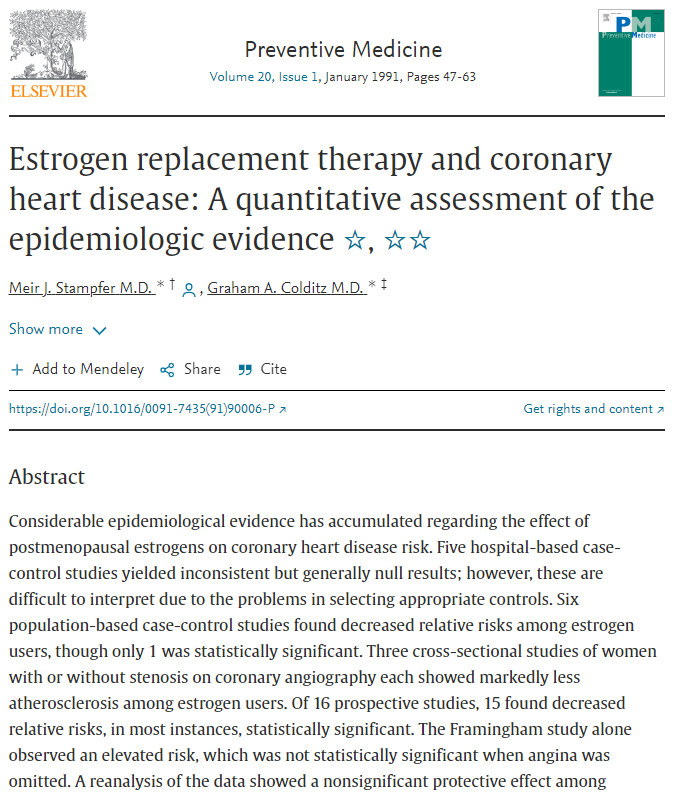 ‹#›
Zdroje: https://pubmed.ncbi.nlm.nih.gov/1826173/				          https://academic.oup.com/ije/article/33/3/464/716652
ZPŮSOBUJÍ MOBILNÍ TELEFONY RAKOVINU?
KURZGESAGT – Could Your Phone Hurt You? Electromagnetic Pollution
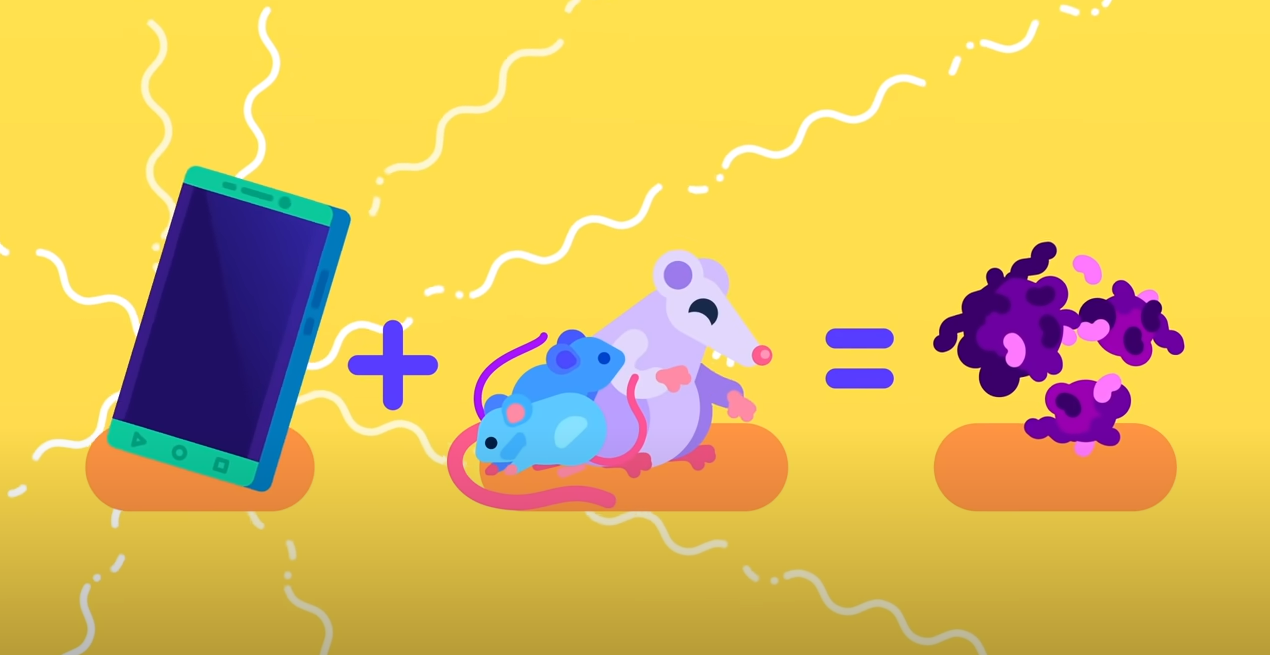 ‹#›
Zdroj: https://youtu.be/FfgT6zx4k3Q (video s českými titulky, 7:35 min)
CO UDĚLAT PRO POTVRZENÍ KAUZALITY?
‹#›
CO UDĚLAT PRO POTVRZENÍ KAUZALITY?
najít mechanismus vztahu
potvrdit – modelovat, simulovat, ověřit experimentem
…
‹#›
CO UDĚLAT PRO POTVRZENÍ KAUZALITY?
najít mechanismus vztahu
potvrdit – modelovat, simulovat, ověřit experimentem
…

omezit vliv ostatních jevů
opakovat (po čase, v jiném prostředí, jiní výzkumníci…)
dostatečný vzorek (10 vs 10 000 lidí)
různorodý vzorek (věk, pohlaví, …)
…
‹#›
PŘÍRODNÍ VĚDY MAJÍ ŠTĚSTÍ
aneb
JAK JE TO S KORELACÍ OTEPLENÍ A KONCENTRACÍ CO2?
‹#›
PŘÍRODNÍ VĚDY MAJÍ ŠTĚSTÍ
aneb
JAK JE TO S KORELACÍ OTEPLENÍ A KONCENTRACÍ CO2?
zkoumáme to už více než 100 let 
oteplení ještě nebylo pozorovatelné, ale už jsme tento efekt očekávali
‹#›
PŘÍRODNÍ VĚDY MAJÍ ŠTĚSTÍ
aneb
JAK JE TO S KORELACÍ OTEPLENÍ A KONCENTRACÍ CO2?
zkoumáme to už více než 100 let 
oteplení ještě nebylo pozorovatelné, ale už jsme tento efekt očekávali
CO2 zachycuje a odráží infračervené záření (IR)
laboratorní měření
data ze satelitů
výpočty a modely
‹#›
PŘÍRODNÍ VĚDY MAJÍ ŠTĚSTÍ
aneb
JAK JE TO S KORELACÍ OTEPLENÍ A KONCENTRACÍ CO2?
zkoumáme to už více než 100 let 
oteplení ještě nebylo pozorovatelné, ale už jsme tento efekt očekávali
CO2 zachycuje a odráží infračervené záření (IR)
laboratorní měření
data ze satelitů
výpočty a modely
Příčinná souvislost mezi rostoucí koncentrací CO2 a oteplováním je dobře prokázána.
‹#›
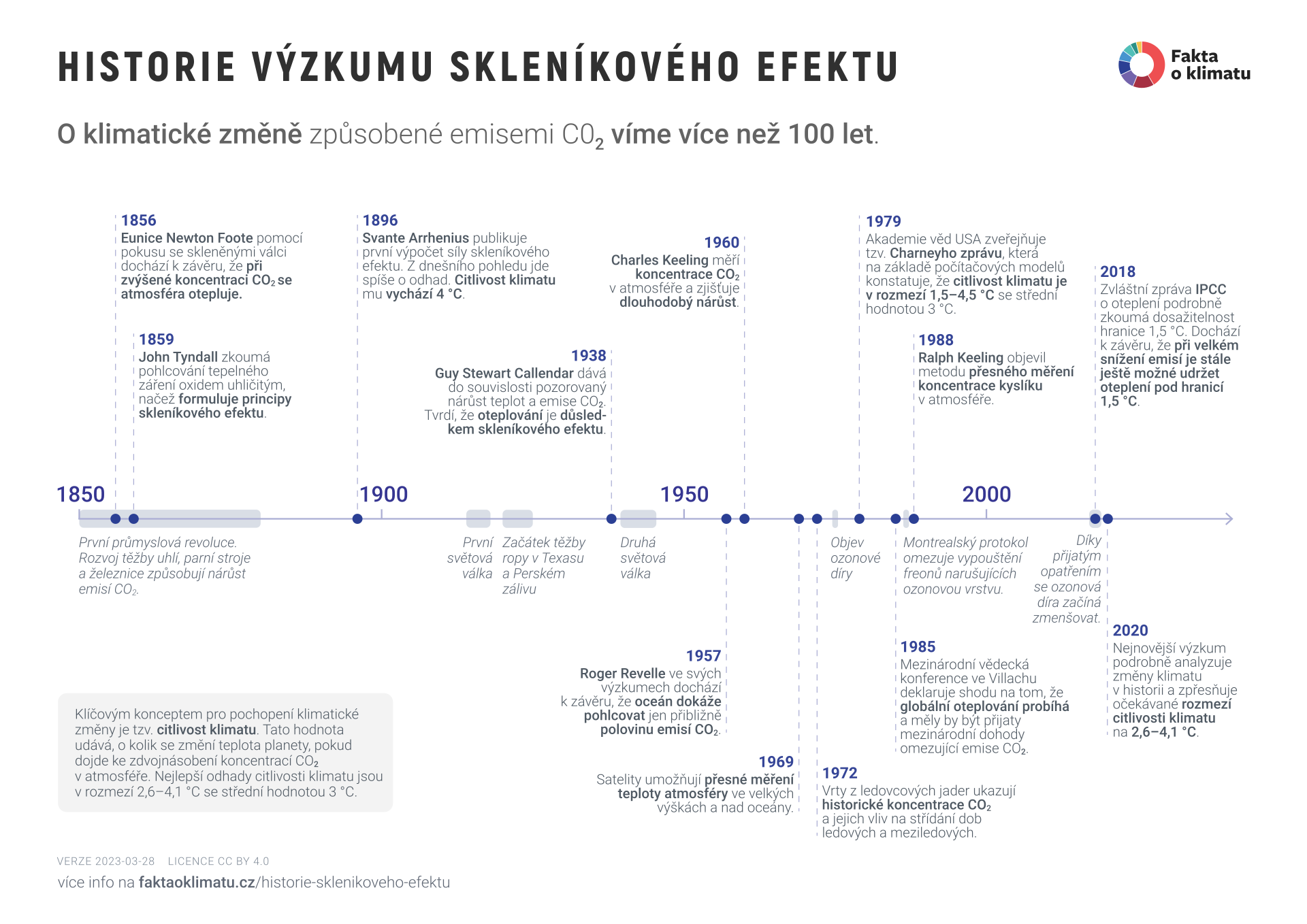 ‹#›